Blood Management
Theresa Bostock MT(ASCP)SBB 
Laboratory Director
Orange Regional Medical Center
Introduction
1628 William Harvey described the action of the heart pumping blood around the body like a circuit
1818 Dr James Blindel performed the 1st  successful transfusion in a human with post partum hemorrhage
1905  George Crill at Cleveland Clinic; the 1st direct blood transfusion in Surgery
2016:The decision to transfuse RBCs is now very complex and must justify the potential risks with the benefits
Scope of the Problem
Blood transfusions occur in over 10% of hospitalized patients

Transfusions are associated with increased cost and unfavorable outcomes in morbidity and mortality

The Joint Commission National Summit on overuse in 2012 identified blood transfusion as one of the top 5 most frequently overused therapeutic procedures in the United States
Perception vs. Evidence
“Critically ill patients need more blood” – TRICC trial 

“Upper GI bleeding patients need transfusion” – Red blood cell transfusion is associated with increased re-bleeding in patients with non-variceal upper gastrointestinal bleeding. – Transfusion Strategies for Acute Upper Gastrointestinal Bleeding 

“ I have to correct that elevated INR” – Effect of FFP transfusion on PT and bleeding in patient with mild coagulation abnormalities
21st Century Mind Set
• Current studies:
 Conservative transfusion policy results in:
Lower morbidity 
Lower mortality
Reduced length of stay
Lower post-op infection rates 
Single units are now encouraged 
Lab values repeated between units 
Is patient condition improved after first unit? Why double the risk just to increase the Hgb value?
 A retrospective study evaluating single-unit red blood cell transfusions in reducing allogeneic blood exposure.
21st Century Mind Set
• Risks of blood transfusion have changed: 

Yesterday’s concerns: HIV, HCV, HBV, bacteria, fever  

Today’s concerns: TRALI, TACO, Hemolytic reaction due to clerical error, Babesia, vCJD, Chagas, West Nile, iron overload, Zika, the disease we don’t know about yet …

not this kind of TACO –
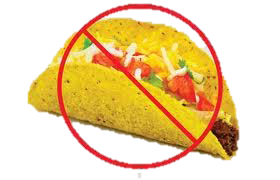 21st Century Mind Set
Newly emerging concerns:
 Post-op infections
Increased morbidity and mortality
Effect of stored “old” blood
Longer hospital stays
Immunomodulation
Alloimmunization
Effect of iron overload
Severe allergies (peanuts)
Financial impact on the hospital and provider
Blood Supply Concerns
Limited supply due to less donations 
 
Increased use for more advanced surgeries, transplants, cancer treatments 

Not a manufactured product

Seasonal shortages (holidays, summer)
21st Century Mind Set of the Patient
Patients today: 

Are more educated 
Are Web savvy; exposed to advertisements
 Well traveled, multiple hospitals 
 Have more physicians, less consistency: managed care 
More litigious 
Want to be offered safer alternatives, natural remedies.
Blood Management Program Goals
Provide a standard of care for all patients 
Minimal use of blood components to maximize clinical outcomes
Use up-to-date evidence based guidelines 
Guide physicians to best practice standards 
Promote anemia management 
Reduce exposure to allogeneic blood 
Eliminate transfusion-related complications 
Introduce transfusion alternatives  
Fiscal awareness and responsibility
 Current blood budget for GHVHS > $2 million
Blood Management Key Players
Physician Champions!!!

Medical Director of the Laboratory

Blood Bank Supervisors 

Medical Staff Leadership  

Nursing Leadership
Transfusion Guidelines
Evidence based guidelines using up to date references and clinical studies. 

Algorithms for clinical conditions (acute anemia, chronic anemia, and coagulopathy) instead of direct ordering of blood products based on a lab value. 

Guides physicians with best practice recommendations and suggestions for safer alternatives. 

Recommendations for appropriate use of special requirements (irradiated, CMV Neg)
Transfusion Guidelines
Acute Anemia  
Pre/Peri-Operative 
 Post Operative 
Critical Care/Cardiac 
GI Bleed 
Trauma, Massive Bleeding 
Autoimmune Hemolysis
 Sepsis  
Neonatal, Pediatric
Transfusion Guidelines
Chronic Anemia  
ESRD/Dialysis 
Iron Deficiency, B12 Deficiency, Congenital Disorders
Sickle Cell Disease 
Thalassemia 
Cancer/Myelodysplastic Disorders
Transfusion Guidelines
Coagulopathy –
Correction of Abnormal PT/INR/APTT 
Correction of Abnormal Fibrinogen 
Massive Bleeding 
Intracranial Hemorrhage 
Documented Coagulation Factor Deficiency 
Correction of Platelet Count 
Correction of Platelet Function 
Uremic Syndrome with Hemorrhage
Caveat!
Clinical provider will never be denied a lifesaving transfusion order if he/she insists.
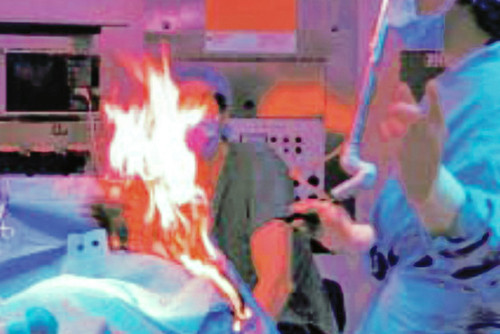 Anemia Management
Referral to hematologist for anemia diagnosis and treatment 
Optimization of Hgb/Hct prior to elective surgical procedures 
Anemia management clinic
Use of transfusion alternatives 
Lower thresholds for stable, non-bleeding acute or chronic anemia patients 
Reduce # of phlebotomies in-hospital
Transfusion Alternatives
Surgical techniques 
Interventional Radiology techniques (e.g. embolization) 
Pharmacological: EPO, iron, Vit B12, folate 
Tranexamic acid for joint replacements, trauma 
PCC: prothrombin complex concentrate (KCentra)
Desmopressin (DDAVP)  
Vitamin K 
Hydroxyurea: Sickle Cell Disease 
Bloodless medicine/surgery protocols (Jehovah’s Witness) 
Cell saver use in OR when appropriate
Changes to EMR
New evidence based criteria, links to Intranet guidelines 
Limit to one unit of red cells in most cases 
Needs to be compatible with blood product administration modules
Helpful information in Intranet link include: 
Anemia management guidelines 
Patient information about blood transfusion 
List of current risks of transfusions 
List of available transfusion alternatives 
List of best practice references 
Blood Consent Form and Informed Consent policy 
Suggested laboratory testing to monitor effects
OUR PBM process at ORMC
Order placed in EMR: MD required to select evidence based criteria (no “other”) specific to product ordered.
Order prints in BB, tech reviews order for:
Current T&S
Most recent Hgb (INR, plt count, etc)
Does it meet criteria selected?
If it meets, blood is set up and issued
If it does not meet, review notes in EMR, call nurse if more info needed.  Nurse calls MD if clarification needed.
MD can insist, we require documented reason
Reports and Metrics
Reports from Softbank such as transfusions by physician or location
Blood utilization Reports from EMR 
All reported to transfusion committee and med exec committee
Evaluating success of PBM:
Decreased expense for blood
Transfuse ratio (avg # of units/patient)
Compare transfusion totals to volume, # pt discharges, etc
References
TRICC trial (Transfusion Requirements in Critical Care) N Engl J Med 1999 Feb 11;340(6):409-17. 
FOCUS trial (Transfusion Trigger Trial for Functional Outcomes in Cardiovascular Patients Undergoing Surgical Hip Fracture Repair), N Engl J Med 2011; 365:2453- 2462 
Clinical practice guideline: Red blood cell transfusion in adult trauma and critical care Crit Care Med 2009 Vol. 37, No. 12 
TRIPICU trial (Transfusion Strategies for Patients in Pediatric Intensive Care Units) N Engl J Med 2007; 356: 1609-1619. 
Red Blood Cell Transfusion: A Clinical Practice Guideline from the AABB. Annals of Internal Medicine 2012;157:49-58. 
Guidelines for Transfusion of Red Blood Cells-Adults, 3rd edition. NYS Council on Human Blood and Transfusion Services 2012. 
Administrative and Clinical Standards for Patient Blood Management Programs. Society for the Advancement of Blood Management, 2010.
References
8. Effect of FFP transfusion on PT and bleeding in patient with mild coagulation abnormalities. Transfusion 2006;46:1279-85. 
9.Therapeutic platelet transfusion versus routine prophylactic transfusion in patients with haematological malignancies. Lancet 2012;380: 1309-1316. 
10. Transfusion Strategies for Acute Upper Gastrointestinal Bleeding. N Engl J Med 2013; 368:11-21. 
11. Guidelines for Transfusion Options and Alternatives, 1st edition. NYS Council on Human Blood and Transfusion Services 2010. 
12. Guidelines for Transfusion of Platelets, 3rd edition. NYS Council on Human Blood and Transfusion Services 2012. 
13. Guidelines for Transfusion of Plasma, 2nd edition. NYS Council on Human Blood and Transfusion Services 2004. 
14. Guidelines for Transfusion of Cryoprecipitate, 4th edition. NYS Council on Human Blood and Transfusion Services 2012.
References


 15. Transfusion errors in New York State: an analysis of 10 years' experience. Linden JV et al, Transfusion 2000 Oct;40(10):1207-13. 
16. A Compendium of Transfusion Practice Guidelines. American Red Cross, 1st edition, 2010. 
17. Hemoglobin Targets and Blood Transfusions in Hemodialysis Patients Without Symptomatic Cardiac Disease Receiving Erythropoietin Therapy. Clin J Am Soc Nephrol. Foley RN et al, 2008;3:1669-1675. 
18. Platelet Transfusion for Patients With Cancer: Clinical Practice Guidelines of the American Society of Clinical Oncology. 2001: J Clin Oncol 19:1519-1538. 
19. Management of Anemia in Cancer Patients. Calabrich et al, Future Oncol. 2001; 7(4): 507-517. 
20. Evidence Based Treatment Recommendations for Uremic Bleeding. SJ Hedges et al, Nature Clin Practice Neph, 2007; Vol 3, No 3, 138-153.
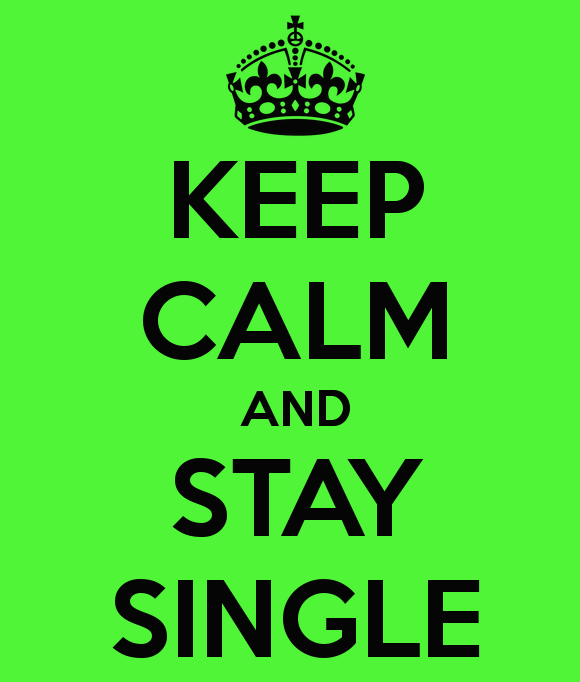 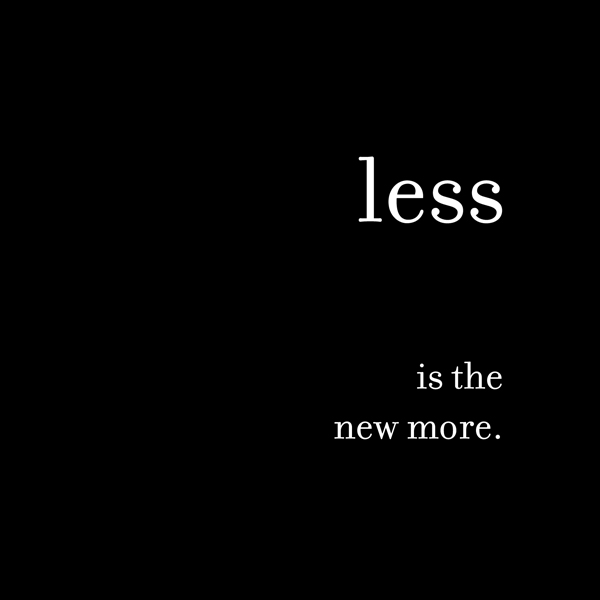